Rewriting your function using map and foldr
CS 5010 Program Design Paradigms “Bootcamp”
Lesson 5.5
© Mitchell Wand, 2012-2014
This work is licensed under a Creative Commons Attribution-NonCommercial 4.0 International License.
1
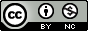 TexPoint fonts used in EMF. 
Read the TexPoint manual before you delete this box.: AAA
Introduction
In this lesson, we will learn to recognize when your function is suitable for replacement by one of the built-in HOFs (map, filter, foldr, etc.)
2
Learning Objectives
At the end of this lesson you should be able to:
Use the built-in HOFs for processing lists found in ISL.
Recognize the HOF that's appropriate for your function.
Follow a recipe for converting your use of a template into a use of a HOF.
Follow a recipe for defining a new function using  a HOF.
3
Introduction
There are many ways to generalize functions built using the ListOfX template.  The textbook refers to these as the list abstractions.  
We prefer the word generalization, since abstraction can mean many things.
Chapter 18 of HtDP/2e gives a helpful list of the built-in list abstractions in ISL.  
We've seen most of these before, but let's look at them all together.
4
Pre-built HOFs for lists (1)(Chapter 18)
;; map : (X -> Y) ListOfX -> ListOfY
;; construct a list by applying f to each item of the given ;; list. 
;; that is, (map f (list x_1 ... x_n)) 
;;            = (list (f x_1) ... (f x_n)) 
(define (map f alox) ...) 

;; foldr : (X Y -> Y) Y ListOfX -> Y
;; apply f on the elements of the given list from right to ;; left, starting with base. 
;; (foldr f base (list x_1 ... x_n)) 
;;   = (f x_1 ... (f x_n base)) 
(define (foldr f base alox) ...)
The book doesn't use the GIVEN/RETURNS form for purpose statements.  But you still need to do so for the functions you write!
5
Pre-built HOFs for lists (2)(Chapter 18)
;; build-list : NonNegInt (NonNegInt -> X) -> ListOfX
;; construct (list (f 0) ... (f (- n 1))) 
(define (build-list n f) ...)

;; filter : (X -> Boolean) ListOfX -> ListOfX 
;; construct the list from all items on alox for which p 
;; holds 
(define (filter p alox) ...)
6
Pre-built HOFs for lists (3)(Chapter 18)
;; andmap : (X -> Boolean) ListOfX -> Boolean 
;; determine whether p holds for every item on alox 
;; that is, (andmap p (list x_1 ... x_n)) 
;;           = (and (p x_1) ... (p x_n)) 
(define (andmap p alox) ...) 

;; ormap : (X -> Boolean) ListOfX -> Boolean 
;; determine whether p holds for at least one item on alox 
;; that is, (ormap p (list x_1 ... x_n)) 
;;           = (or (p x_1) ... (p x_n)) 
(define (ormap p alox) ...)
7
Which of these should I use?
We can write a recipe to help you decide which of these functions to use, if any.
8
Recipe for Rewriting Your Function to Use the Pre-Built HOFs for lists
9
A candidate for map or foldr looks like this:
(define (f lst a b c)
 (cond
  [(empty? lst) ...]
  [else (...
           (first lst)
           (f (rest lst) a b c))]))
takes a list and some other arguments
Here are the things that make your use of a template a candidate for one of the list abstractions.
recurs on the rest of the list; other arguments don't change
10
A candidate for map looks like this:
;; f : ListOfX ...  -> ListOfY
(define (f lst a b c)
 (cond
  [(empty? lst) empty]
  [else (cons
           (... (first lst) a b c)
           (f (rest lst) a b c))]))
Function takes a list and some other arguments, and  returns a list
empty here
cons here
11
A candidate for andmap looks like this:
Function takes a list and some other arguments, and  returns a boolean
;; f : ListOfX ... -> Bool
(define (f lst a b c)
 (cond
  [(empty? lst) true]
  [else (and
           (... (first lst) a b c)
           (f (rest lst) a b c))]))
true here
and here
12
A candidate for ormap looks like this:
Function takes a list and some other arguments, and  returns a boolean
;; f : ListOfX ... -> Bool
(define (f lst a b c)
 (cond
  [(empty? lst) false]
  [else (or
           (... (first lst) a b c)
           (f (rest lst) a b c))]))
False here
or here
13
A candidate for foldr looks like this:
;; f : ListOfX ... -> ??
(define (f lst a b c)
 (cond
  [(empty? lst) ...]
  [else (...
           (first lst)
           (f (rest lst) a b c))]))
and none of the above patterns (map, andmap, ormap) apply.
14
A candidate for filter looks like this:
Function takes a list and some other arguments, and  returns a list of the same type.
;; f : ListOfX ... -> ListOfX
(define (f lst a b c)
 (cond
  [(empty? lst) empty]
  [else (if (... (first lst) a b c)
            (cons
              (first lst)
              (f (rest lst) a b c))
            (f (rest lst) a b c))]))
makes a decision based on the first element of the list
if test is true, includes the first element in the answer
recurs on the rest of the list; other arguments don't change
15
Patterns for using higher-order functions
We've looked at which uses of the list template might be rewritten using higher-order functions.
Next we'll look at what the function will look like when it's rewritten.
The exact form of the rewritten definition will be different for each of the abstraction functions (map, filter, foldr, etc.).  Lets look at each of those.
16
General pattern for using a HOF on lists
;; list-fn : ListOfX -> ??
(define (list-fn lst)
  (local (; contract for combiner
          (define (combiner ...) ...))
   (abstraction combiner ... lst)))
Choose your abstraction from the ones in Chapter 18.
The contract for your combiner depends on which abstraction you choose.
The arguments for  the different abstractions are different.
If this were foldr, the base would go here.
17
Pattern for using an HOF: map
;; list-fn : ListOfX -> ListOfY
(define (list-fn lst)
  (local (; operator : X -> Y
          ; purpose statement for operator
          (define (operator x) ...))
   (map operator lst)))
Here is the pattern for a use of map.  It is necessary to fill in the right data definitions for X and Y. It isn’t necessary to make the operator a local function or lambda, but if you do, you must write a contract and purpose statement (also examples if they are needed to clarify purpose).
18
Or you could use lambda
;; list-fn : ListOfX -> ListOfY
(define (list-fn lst)
  (map
    ; X -> Y
    ; purpose statement for operator
    (lambda (x) ...))
    lst)))
19
Example
;; STRATEGY: Use template for ListOfNumber on lon
(define (add-x-to-each x lon)
    (cond
      [(empty? lon) empty]
      [(else (cons
               (+ x (first lon))
               (add1-to-each x (rest lon))))]))

;; strategy: Use HOF map on lon.
(define (add-x-to-each x lon)
   (map
     ;; Number -> Number
     (lambda (n) (+ x n))
     lon))
Here's an original function, and  what we get after we've converted it to use map.  Here I've used lambda, but that isn't necessary.
This one is so simple you don't need a purpose statement for the lambda.
20
Pattern for using a HOF: filter
;; list-fn : ListOfX -> ListOfX
(define (list-fn lst)
  (local (; X -> Boolean
          ; purpose statement for test
          (define (test x) ...))
   (filter test lst)))
Similarly, here is the pattern for a use of filter.
21
Or you could use lambda
;; list-fn : ListOfX -> ListOfX
(define (list-fn lst)
  (filter
    ; X -> Boolean
    ; purpose statement for the test
    (lambda (x) ...)
    lst))
22
Pattern for using an HOF: andmap/ormap
;; list-fn : ListOfX -> Boolean
(define (list-fn lst)
  (local (; X -> Boolean
          ; purpose statement for test
          (define (test x) ...))
   (andmap/ormap test lst)))
Either andmap or ormap.
23
Using  an HOF with lambda : andmap/ormap
;; list-fn : ListOfX -> Boolean
(define (list-fn lst)
  (andmap/ormap
    ; X -> Boolean
    ; purpose statement for the test
    (lambda (x) ...)
    lst))
24
Pattern for using an HOF: foldr
;; list-fn : ListOfX -> Y
(define (list-fn lst)
  (local (; X Y -> Y
          ; purpose statement for combiner
          (define (combiner x y) ...))
   (foldr combiner base-val lst)))
Finally, here is the pattern for a use of foldr.
25
Pattern for using an HOF with lambda: foldr
;; list-fn : ListOf<X> -> Y
(define (list-fn lst)
  (foldr
    ; X Y -> Y
    ; purpose statement for combiner
    (lambda (first-elt ans-for-rest) ...)
    base-val
    lst))
These variable names remind you where the values come from.
26
Recognizing Opportunities for using HOF's
Once you get the idea, you can anticipate when you can use an HOF, and apply it directly.
If your function treats all members of the list in the same way, then your function is a candidate.
remove-evens        --Yes, all elements are included if they are even.
count-trues             --Yes, all elements are counted if they are true.
remove-first-even  --No, elements after the first even are treated differently.
27
What’s the strategy?
From now on, you can use HOFs anywhere.  
So you could write
  (filter some-fcn (robot-history r))
For your strategy you could write
Use template for Robot on r   OR
Use HOF filter on (robot-history r)
Either would be OK.  Use whichever one best describes how your whole function works.
28
Which HOF should I use?
Key: look at the contracts
Here's a recipe, followed by a video demonstration
29
30
Video Demonstration: Using an HOF (part 1)
Remember: We don't write ListOf<X> any more; we write ListOfX instead.
YouTube link
31
Video Demonstration: Using an HOF (part 2)
YouTube link
32
Summary
You should now be able to:
Use pre-built HOFs for processing lists found in ISL.
Recognize the pre-built HOF that's appropriate for your function.
Follow the recipe for converting your use of a template into a use of an HOF
33
Next Steps
Study 05-4-sets.rkt in the Examples folder.
If you have questions about this lesson, ask them on the Discussion Board.
Do Guided Practice 5.5
Do Problem Set 5.
34